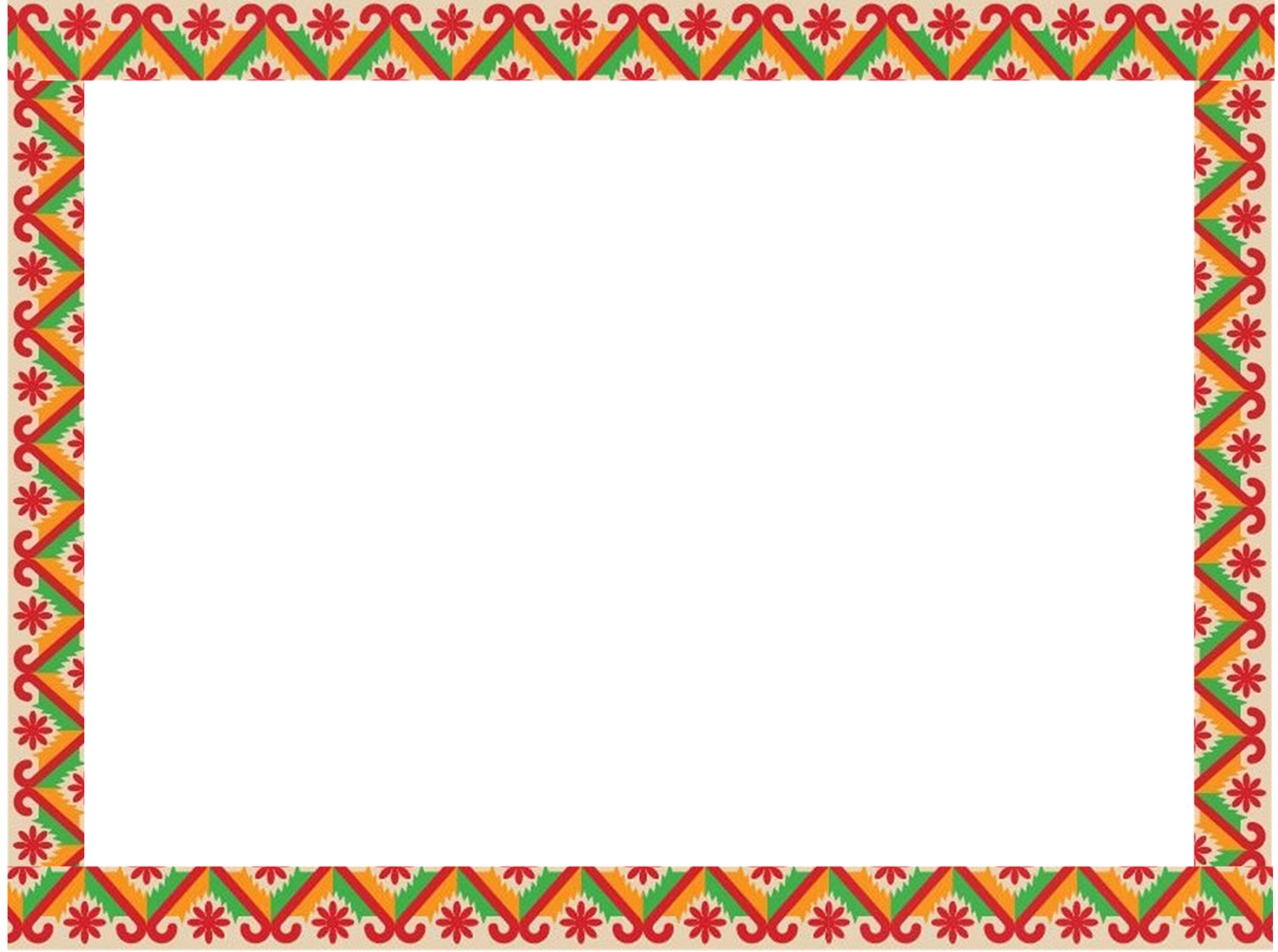 Русский  народный  промысел 
«КУКЛА-МОТАНКА»




«Лидер инновационных педагогических кадров России 2022 года»




Выполнила: Орлова Елена Александровна , воспитатель Муниципального дошкольного образовательного учреждения детский сад № 13 г.Сердобска,
Адрес: Пензенская обл, г.Сердобск, ул.Строительная д.4. 
www.kolosok19.80@mail.ru, 8-960-326-75-59
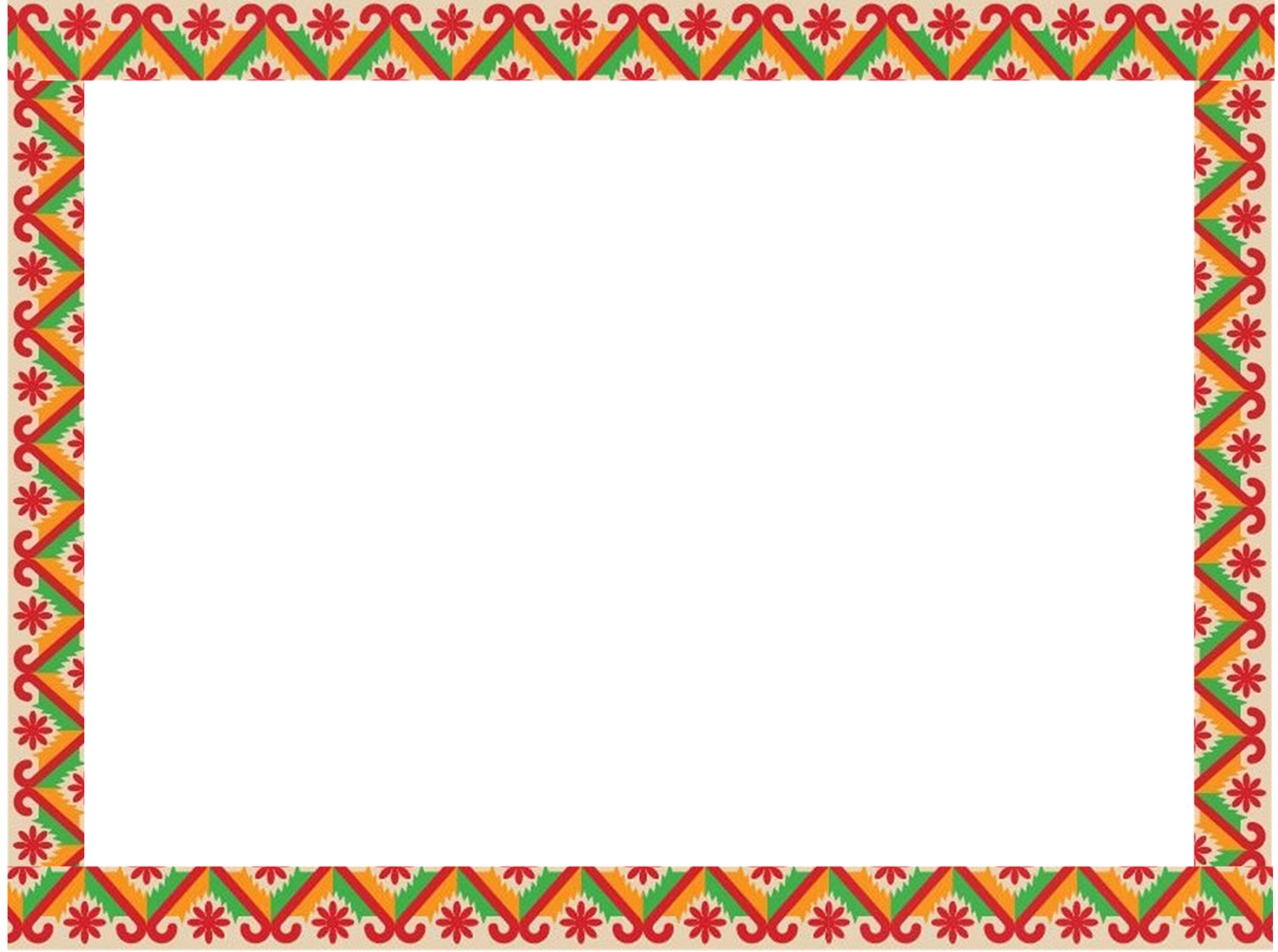 История куклы-мотанки.
   Кукла- мотанка была традиционной игрушкой в любом крестьянском доме. Они выполняли разные функции – охраняли жилье, детей, сон, берегли хозяйство. Кукол никогда не оставляли на улице, не разбрасывали по избе, а берегли в корзинах, коробах.  Сначала куклы возникли как атрибут обряда. Каждая кукла делалась с определенной целью, имела свое название, свою историю, свой обряд изготовления. Кукла- мотанка  является самым древним  оберегом. Ей уже почти 5000 лет.
  Мотанка отличается от обычной игрушки отсутствием лица. По старинным поверьям через лицо в куклу вселяется душа. А душа бывает доброй или злой. Каждый элемент куклы-мотанки является обязательным и имеет символический смысл: юбка подчеркивает связь с землей, рубашка символизирует прошлое, настоящее и будущее, головной убор (косынка, венок, шапка) – связь с небом, украшения – плодородие и достаток. Главная  особенность  куклы, заключается в том, что сделана она без иголки и ножниц. Материалами для изготовления служат натуральные материалы (сено, солома, дерево, травы, сухие листья, семена, зерна). Украшали мотанку народными орнаментами и вышивкой. 
   Куклы- мотанки разделяют на 3 вида:
Игровые. Простая забава для малышей без магической составляющей.
Обрядовые. Шили на Масленицу и Ивана Купала, чтобы умилостивить богов.
Обереговые. Их создавали для защиты семьи.
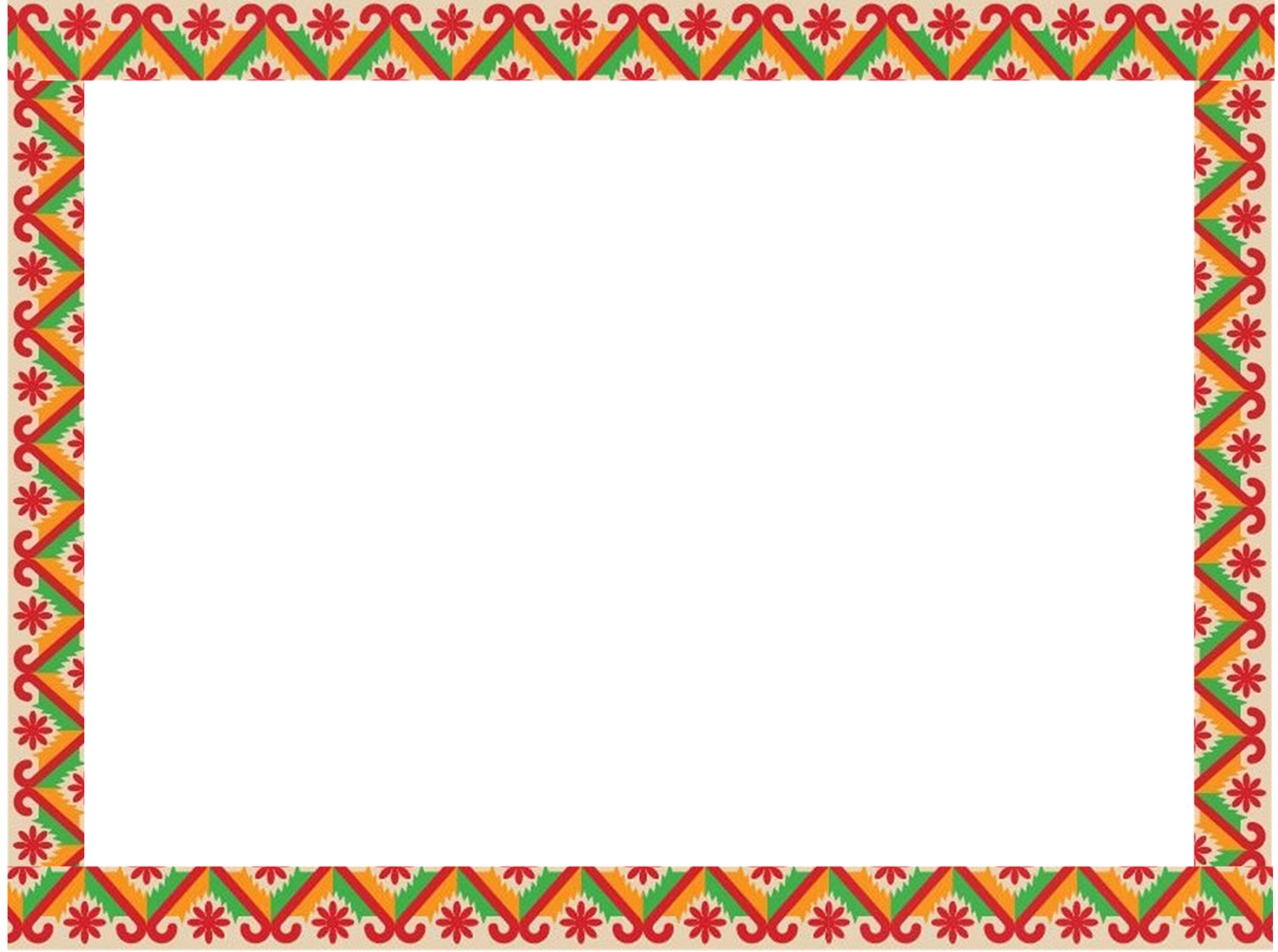 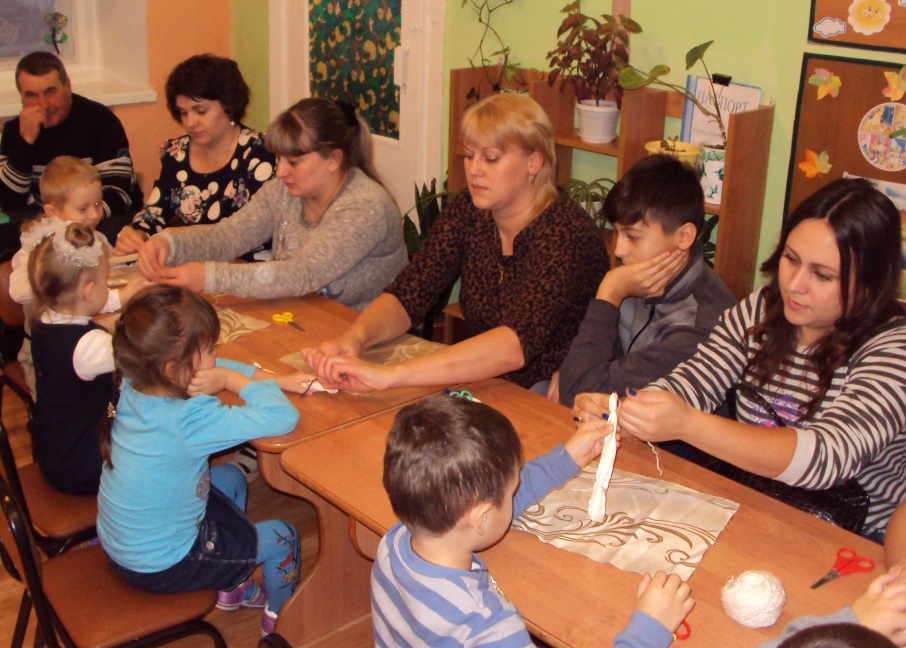 Мастер-класс 
с родителями по изготовлению куклы-мотанки.
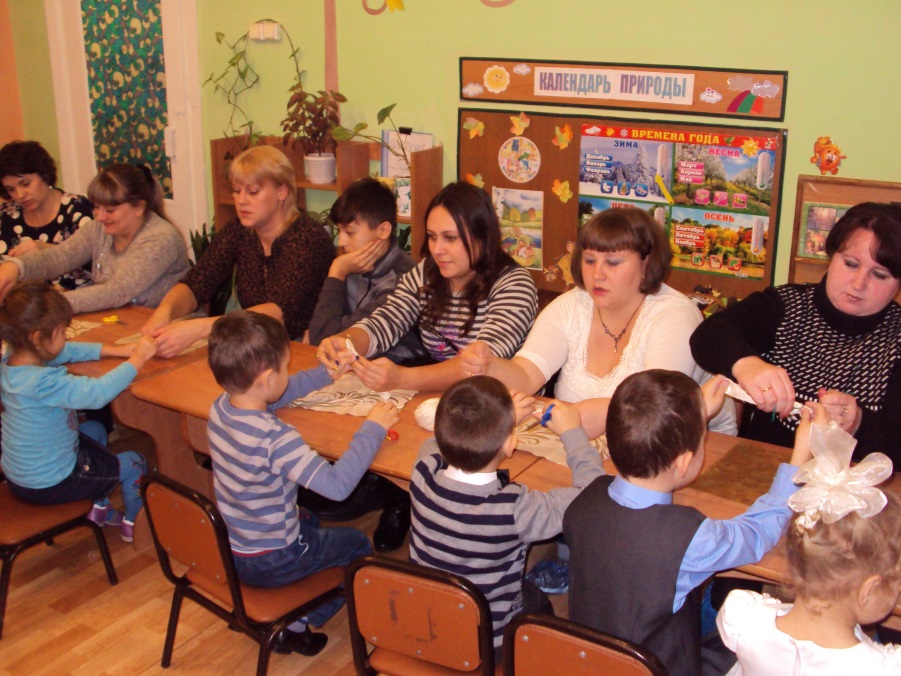 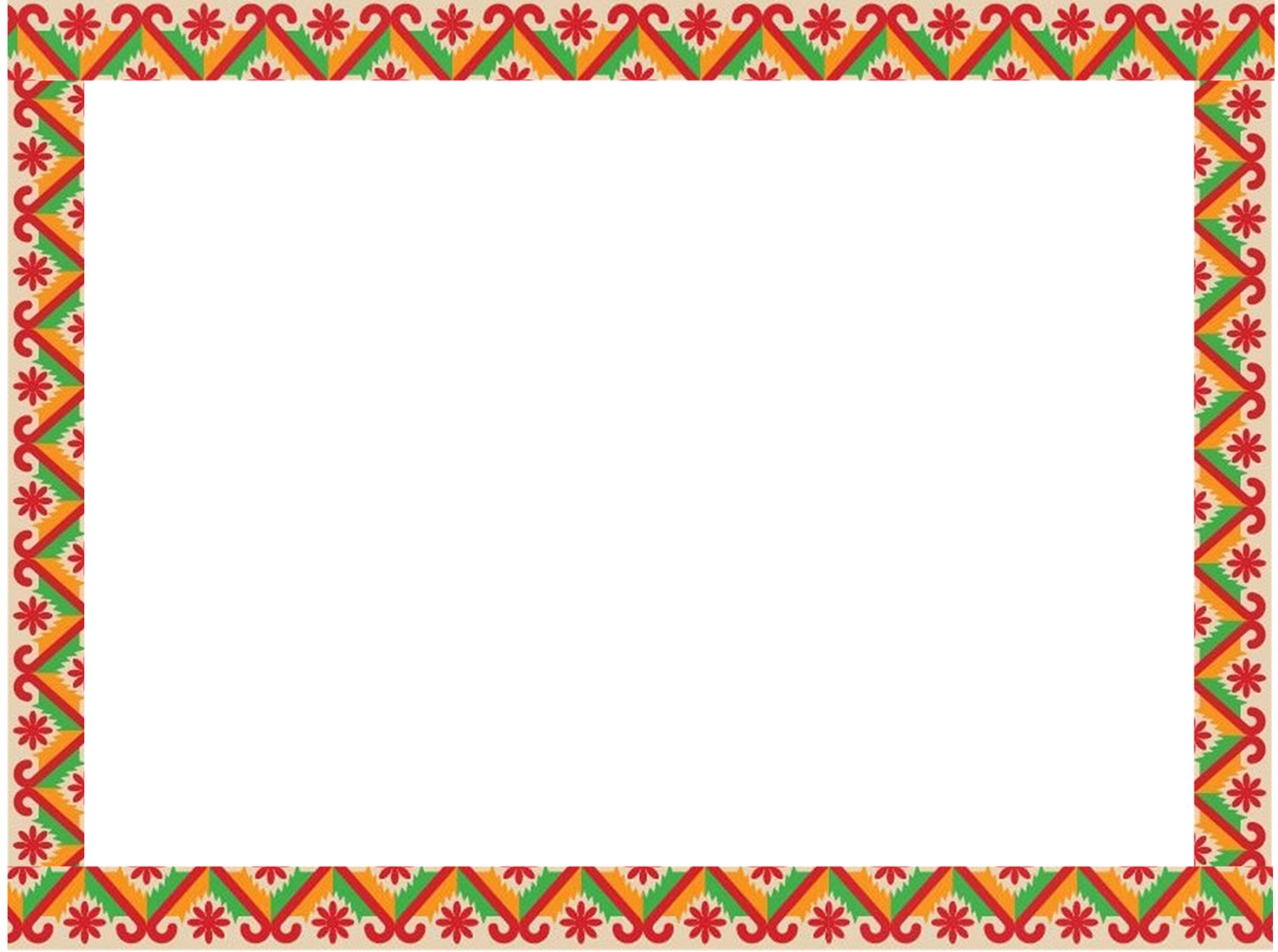 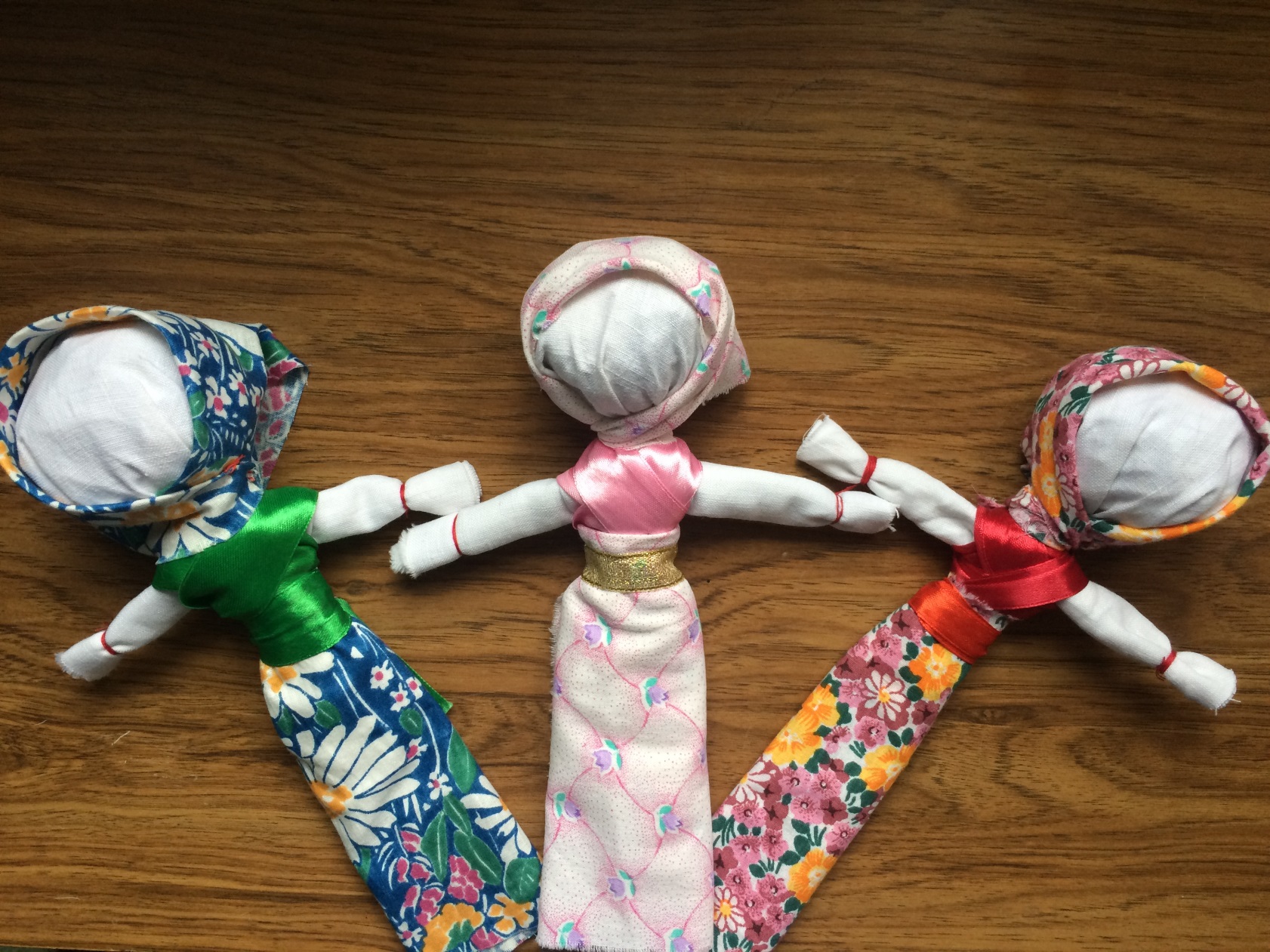 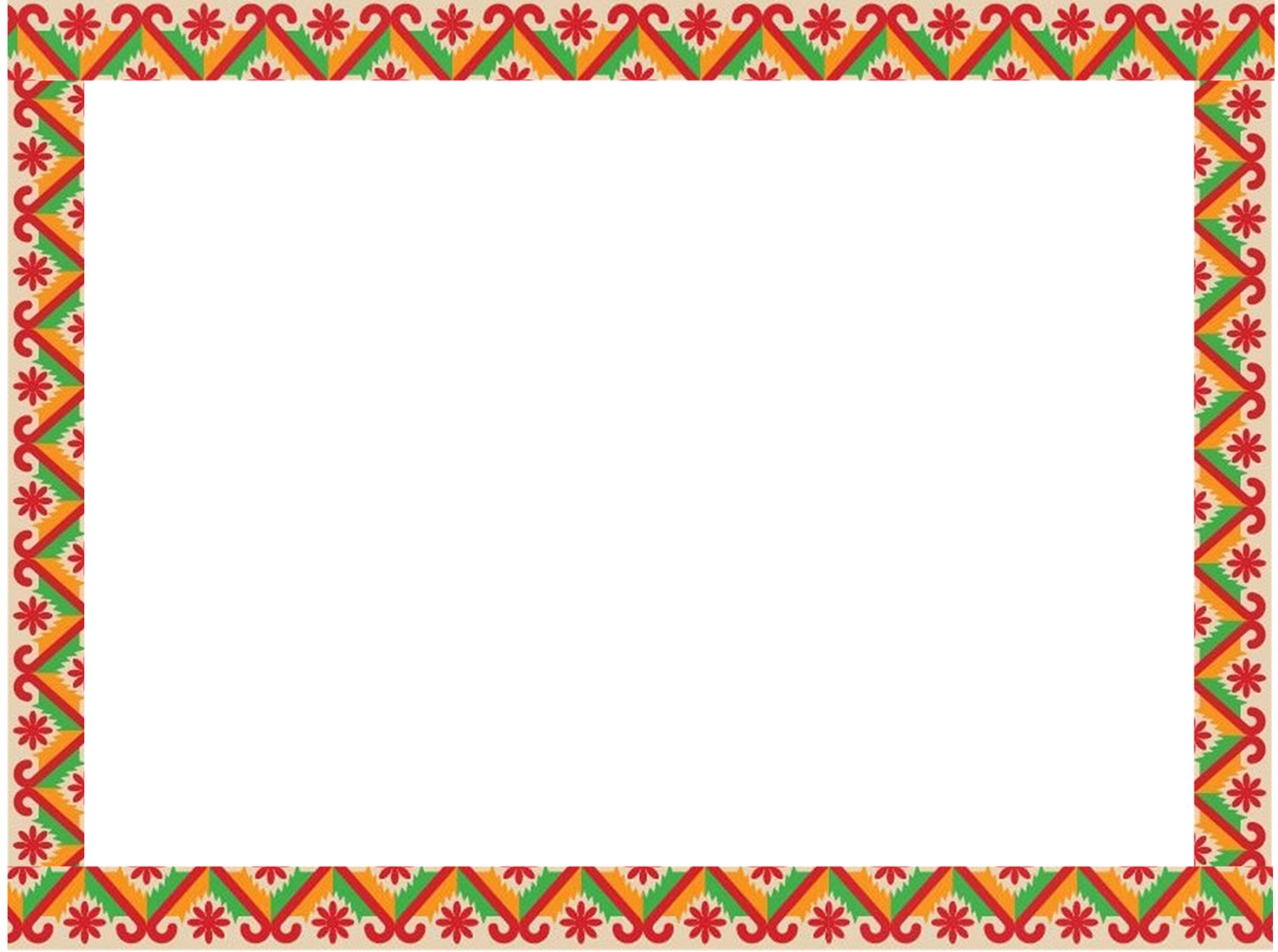 Мастер- класс 
« Моя куколка-мотанка»
 с детьми старшего дошкольного возраста
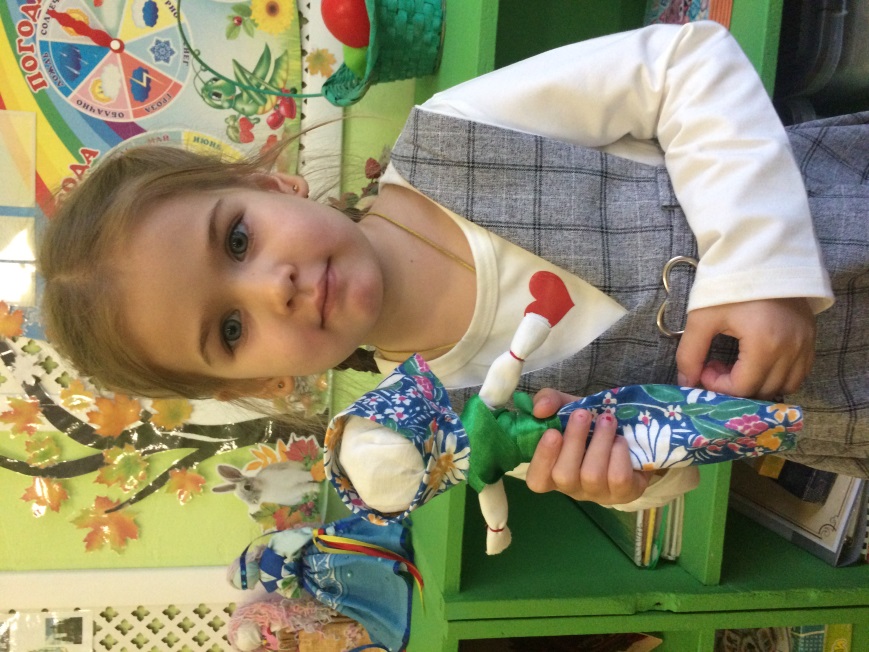 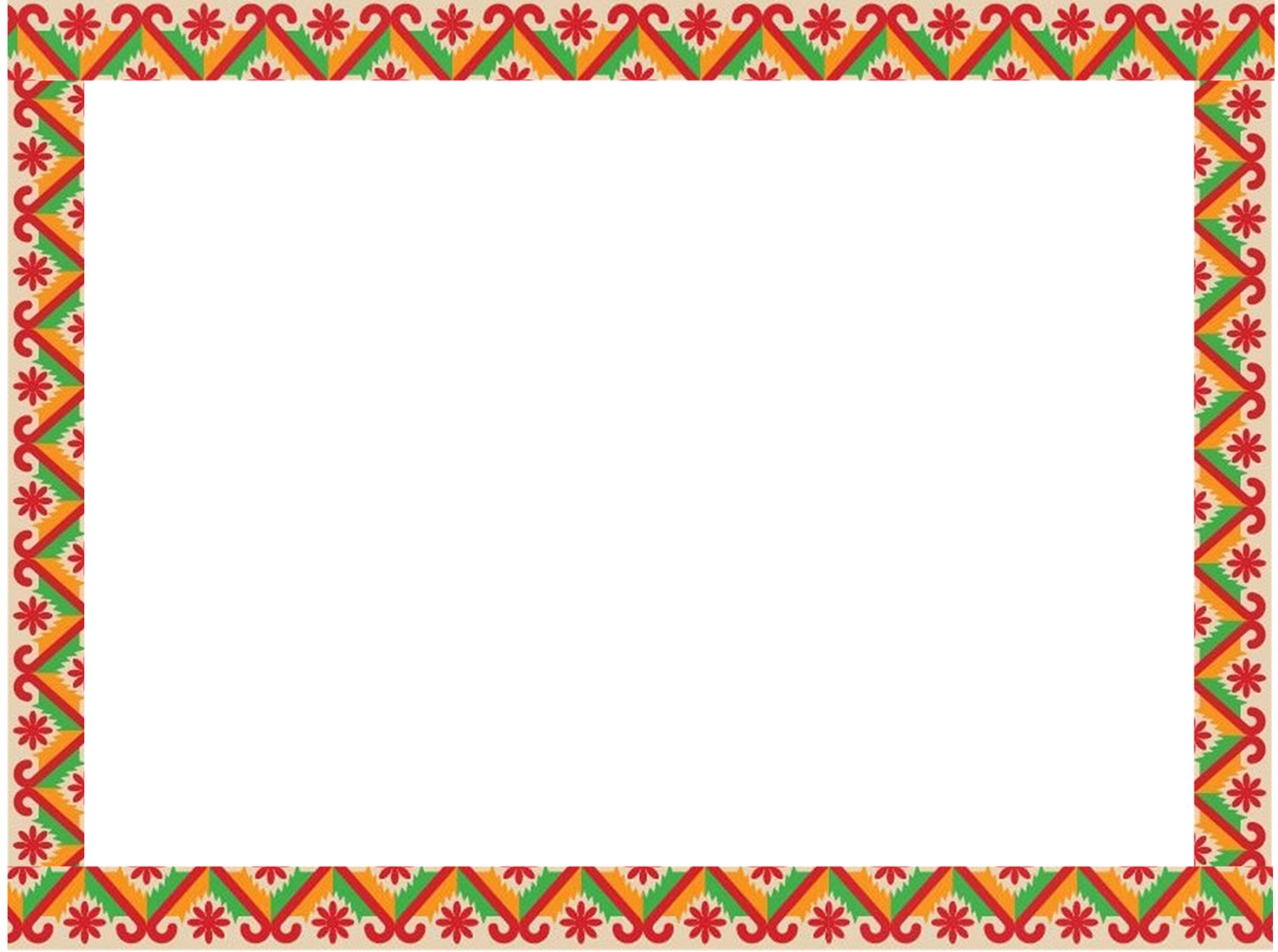 Материалы:
2 квадрата белой ткани (20х20) для туловища и блузки;   
один квадрат (20х20)  цветной ткани для сарафана и треугольный для косынки;
 нитки красного цвета;
 вата для объема;
 тесьма для пояса.
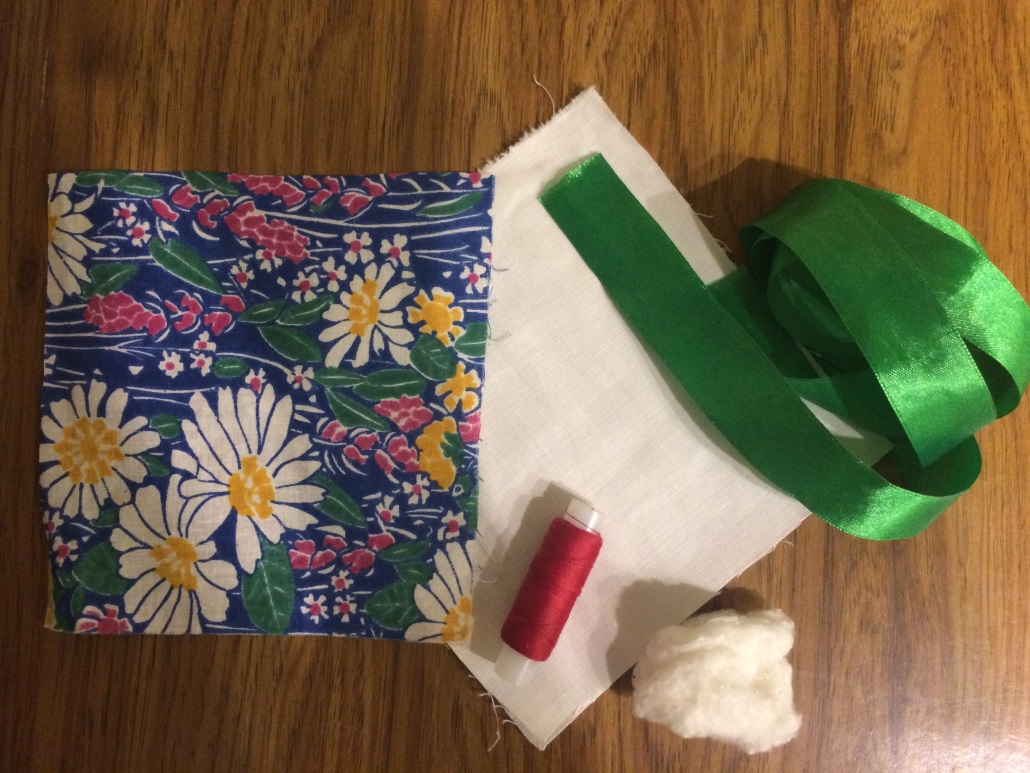 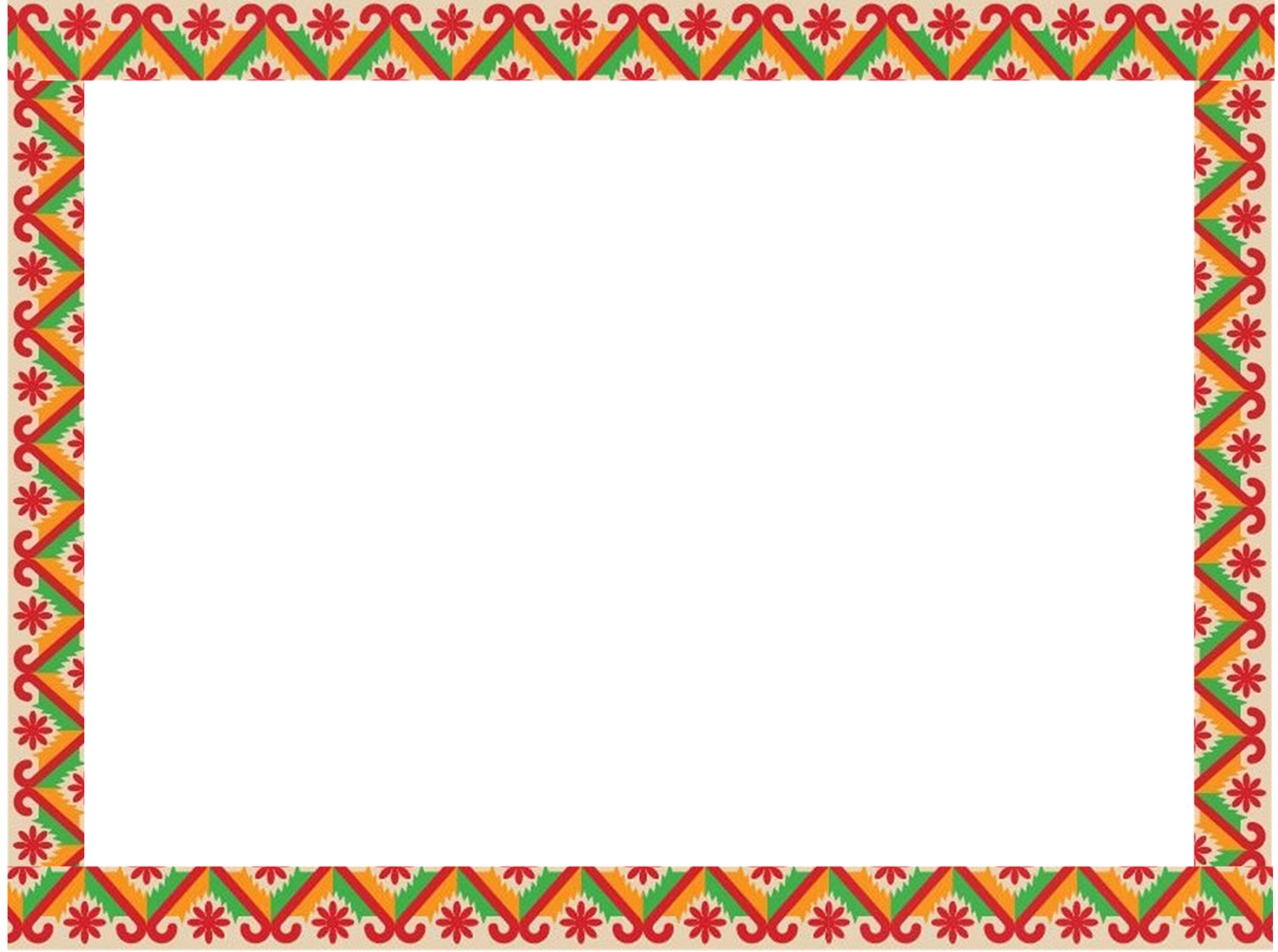 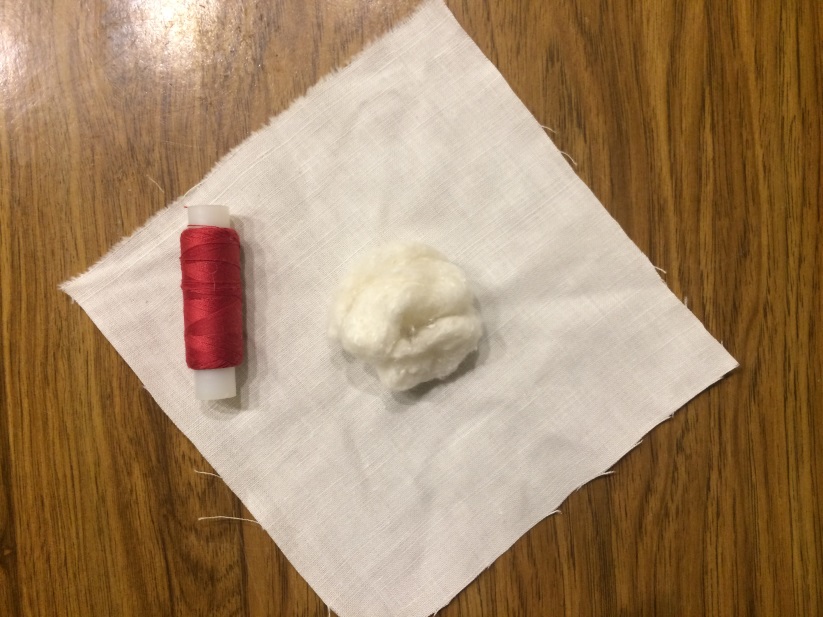 Пошаговые инструкции по выполнению «куколки-мотанки»:
1.Берем вату и катаем плотный шарик. В центр  белого прямоугольника вкладываем вату и туго перематываем ниточкой. 




2.Получилось голова нашей будущей куклы- мотанки.
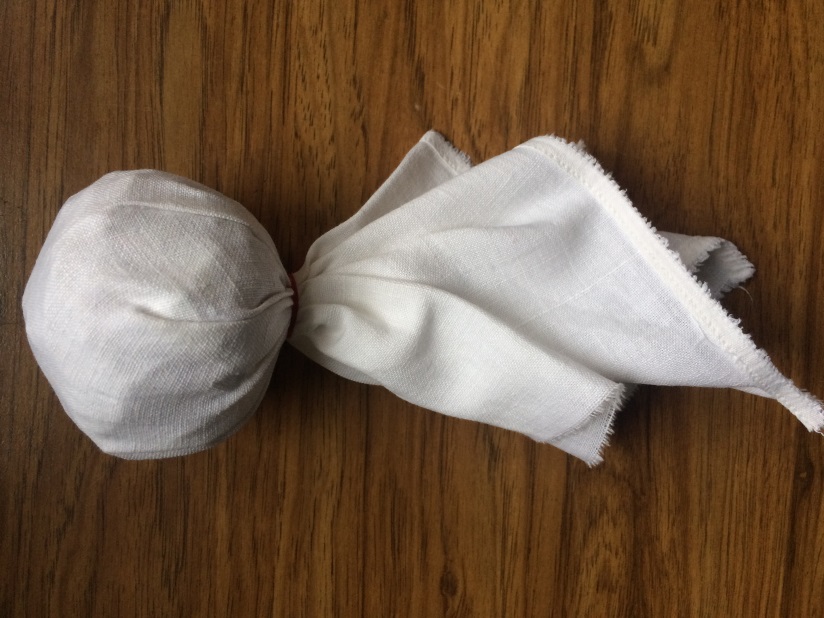 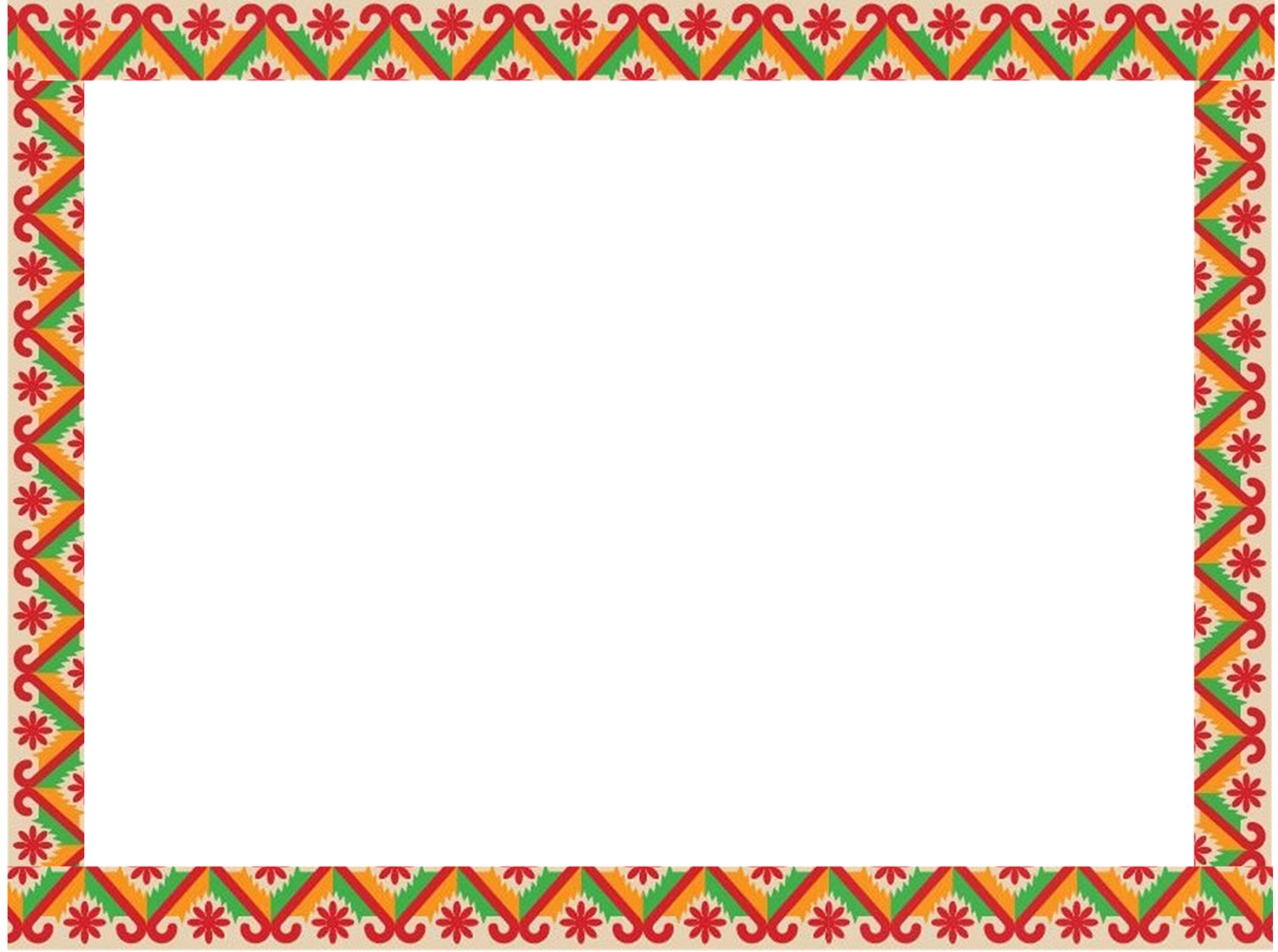 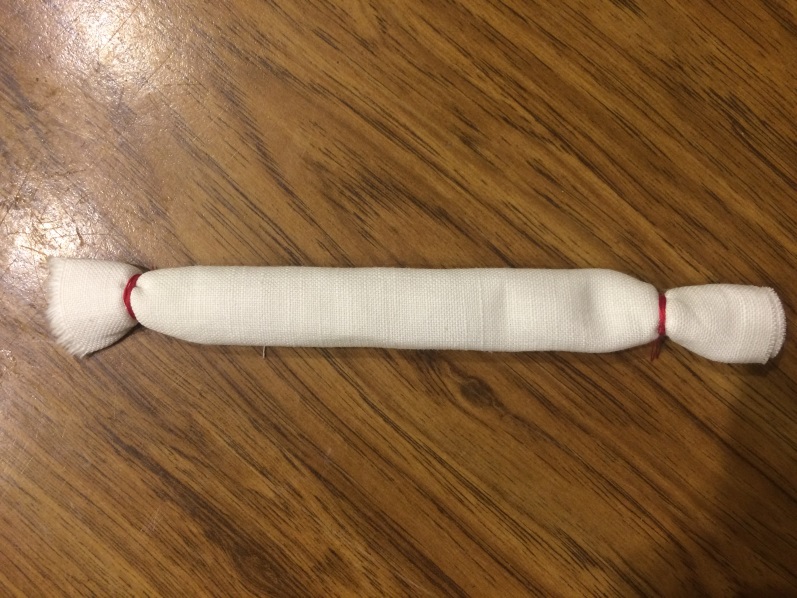 3.Берём новый прямоугольный лоскут ткани и закручиваем его в валик. Это будут руки нашей куклы-мотанки. Когда валик готов, плотно обвязываем его края ниточкам.
4.Берем тело нашей куколки и вкладываем руки между двумя слоями ткани
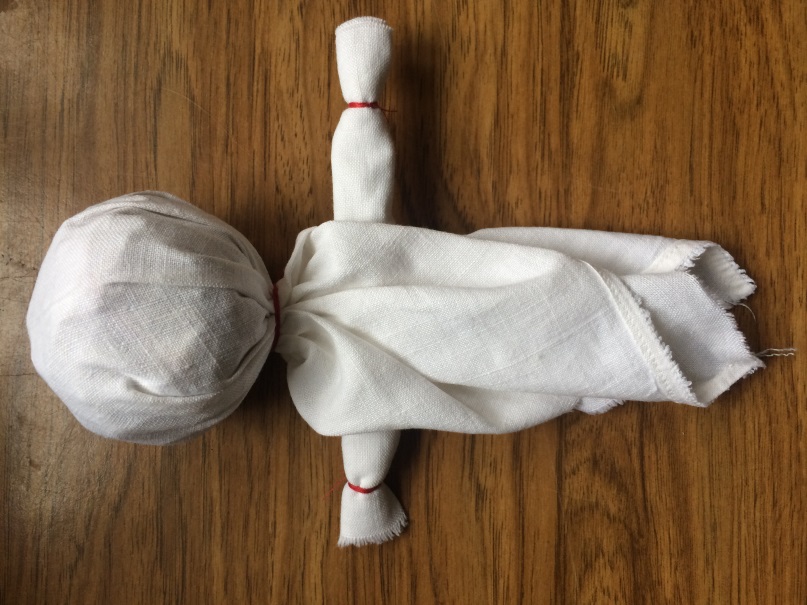 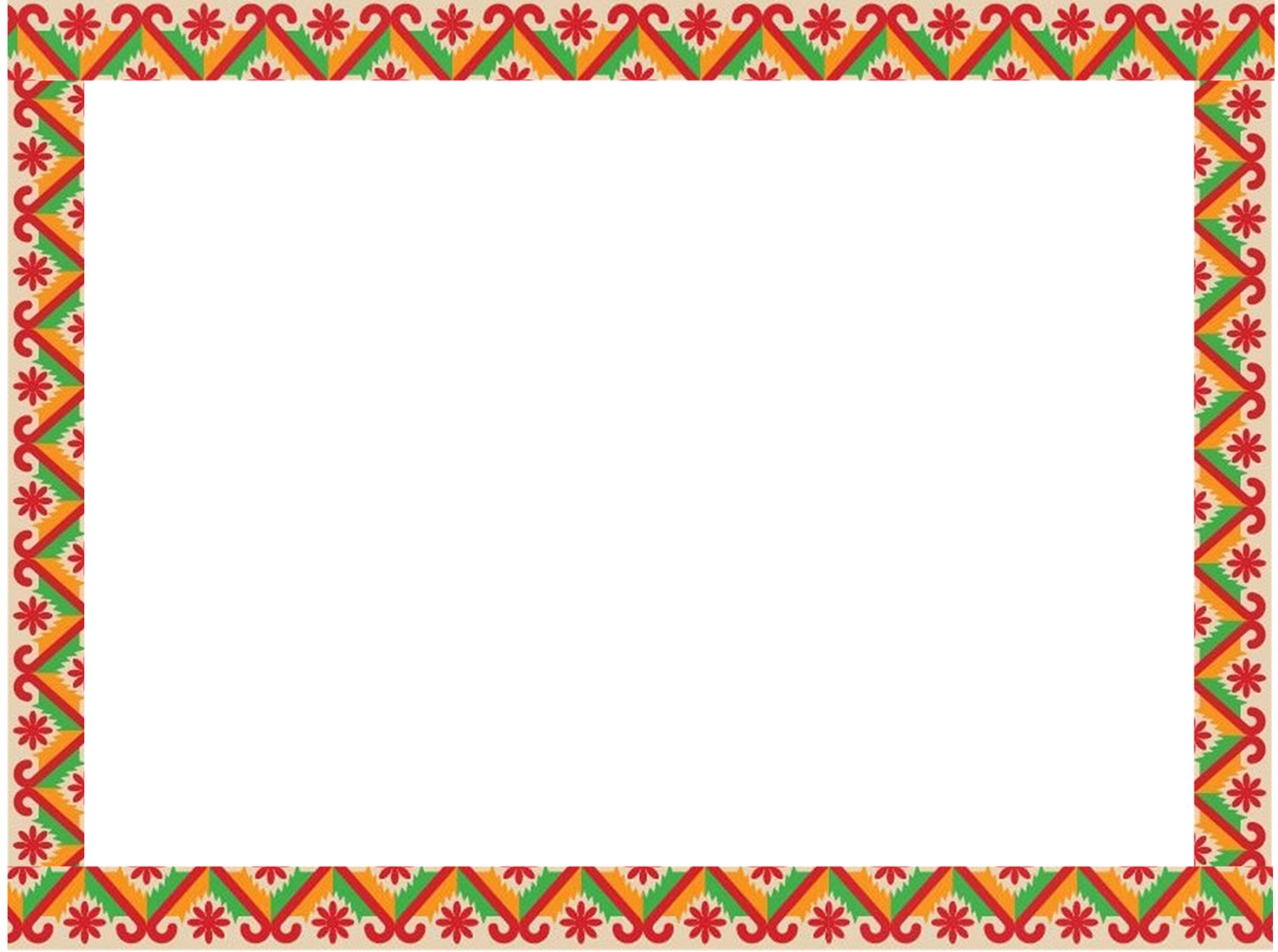 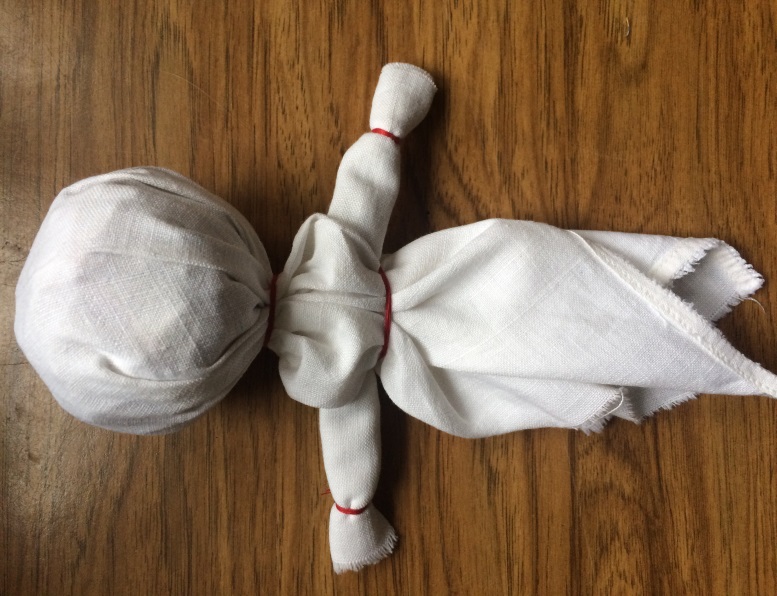 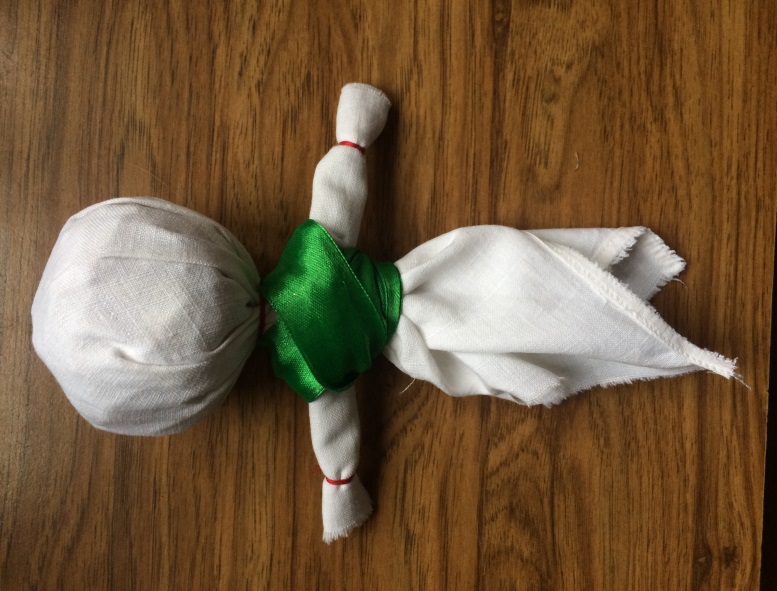 5.Обхватываем ткань под ручками и начинаем мотать.
6.Делаем куколке красивую кофточку. Для этого берём ленточку и несколько раз обматываем её крест-на-крест вокруг ручек и талии.
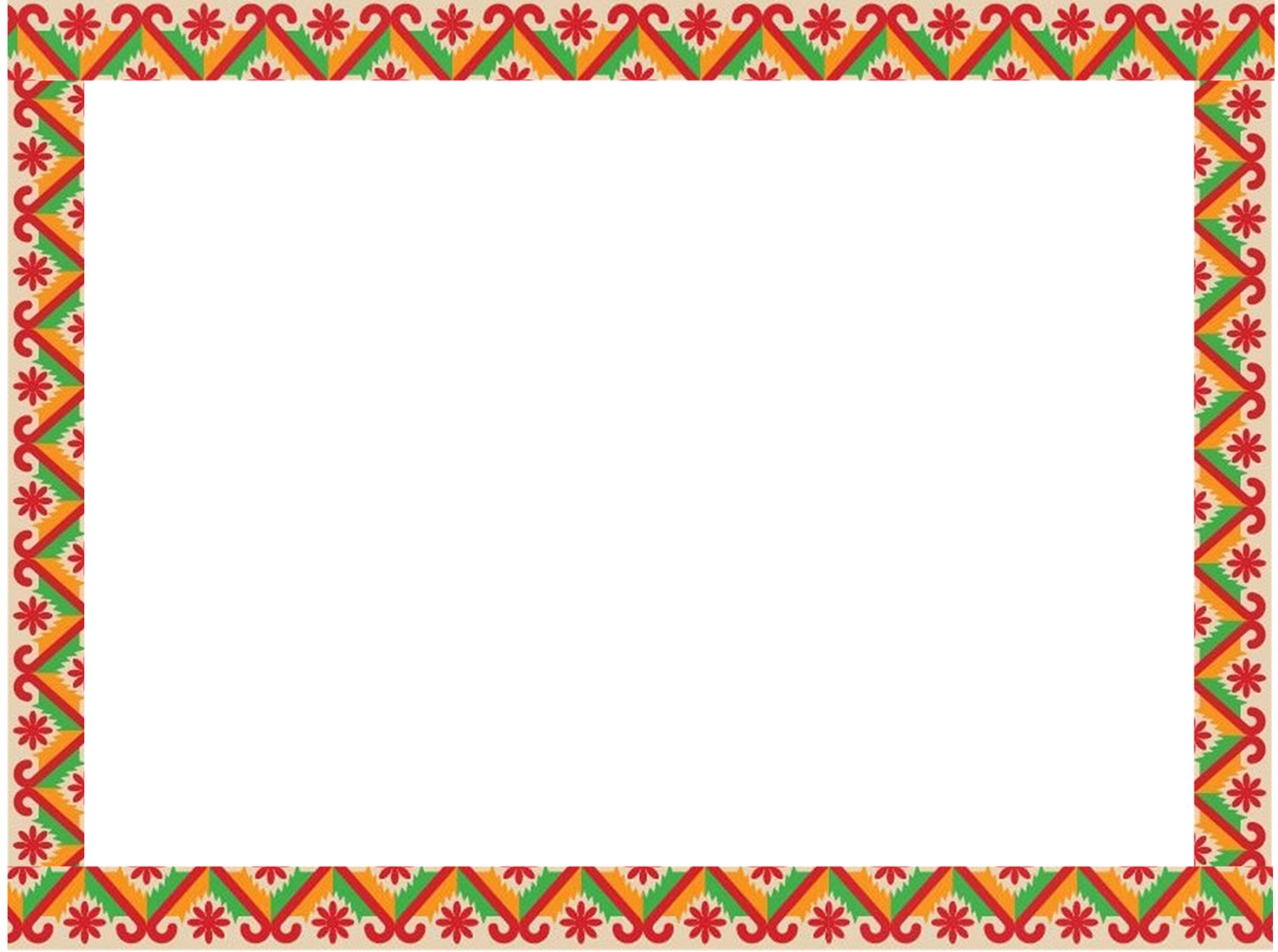 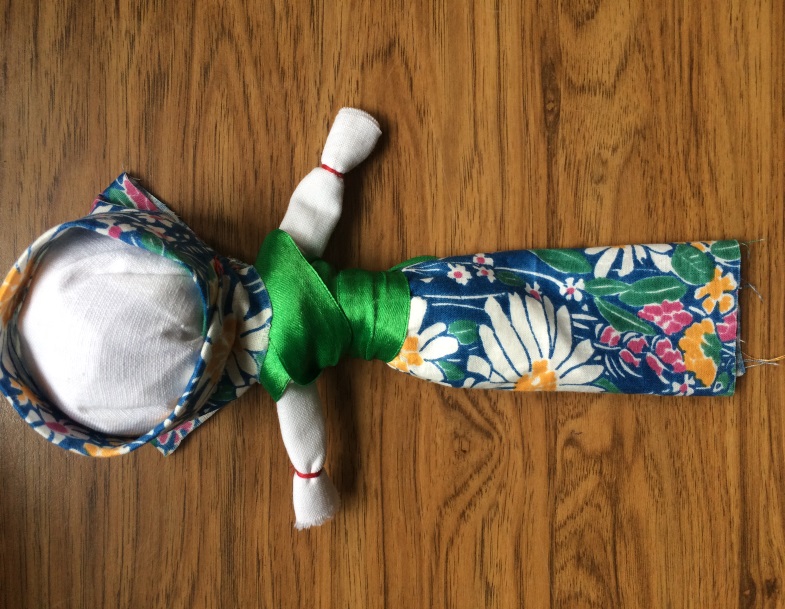 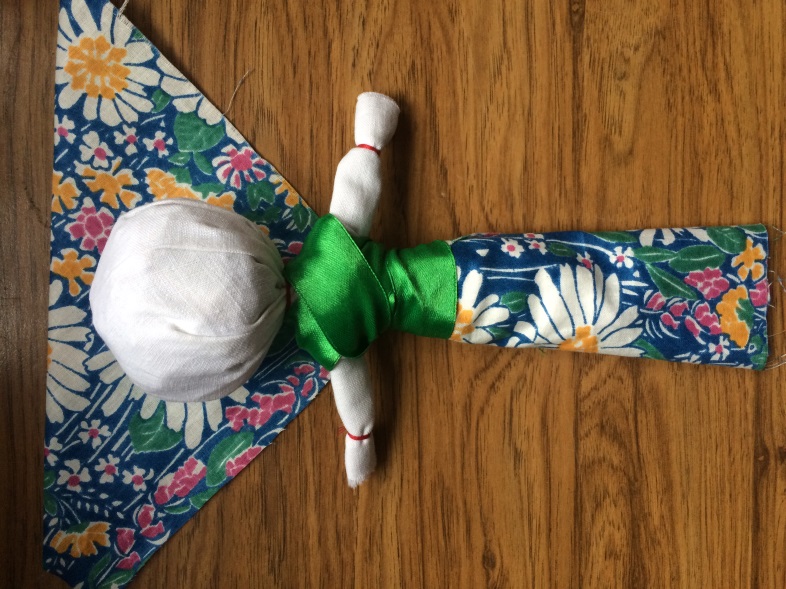 7.Берём прямоугольник цветной  ткани  и обматываем им низ куколки, получается юбочка. Завязываем ее ленточкой.
8.Платочек для куклы  делаем  из треугольника. Обвязываем  куколке  головку  и  только сзади стоит завязать хвостики на узелок.
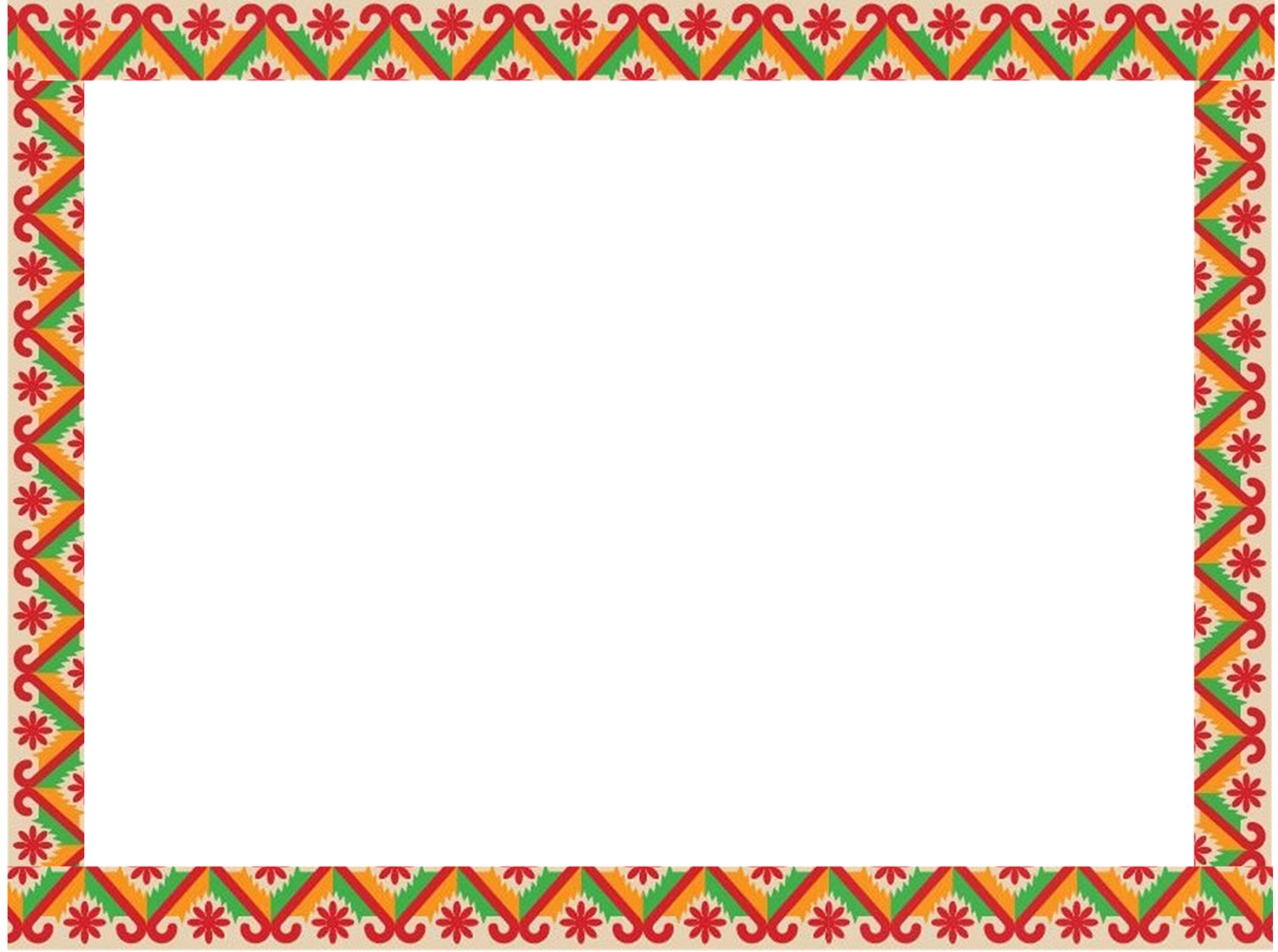 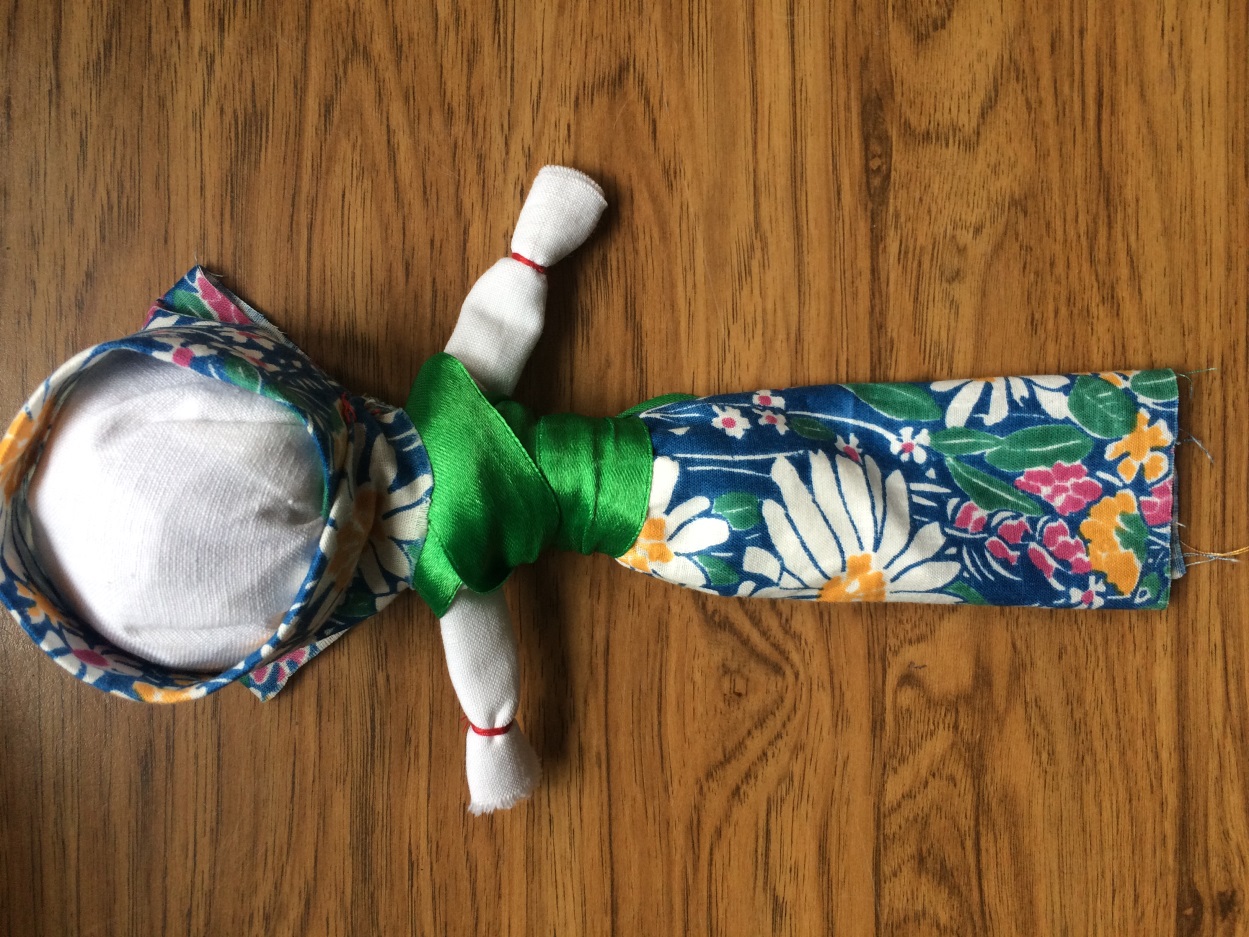 СПАСИБО         ЗА ВНИМАНИЕ!